Analyse
Maxim Caby – Helloprof – Ingangsexamen geneeskunde
Inhoud
Wat is Analyse?
Te kennen leerstof
Belangrijke begrippen
Welke soort oefeningen zijn er?
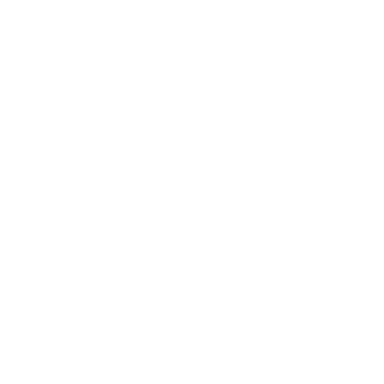 Oefeningen
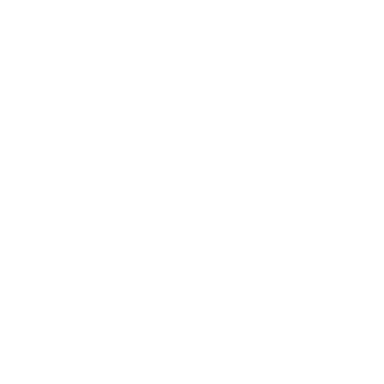 Wat is Analyse?
Analyse is de wiskundige studie van voortdurende verandering, op dezelfde manier waarop geometrie de studie van vorm is, en algebra de studie van generalisaties van rekenkundige bewerkingen.
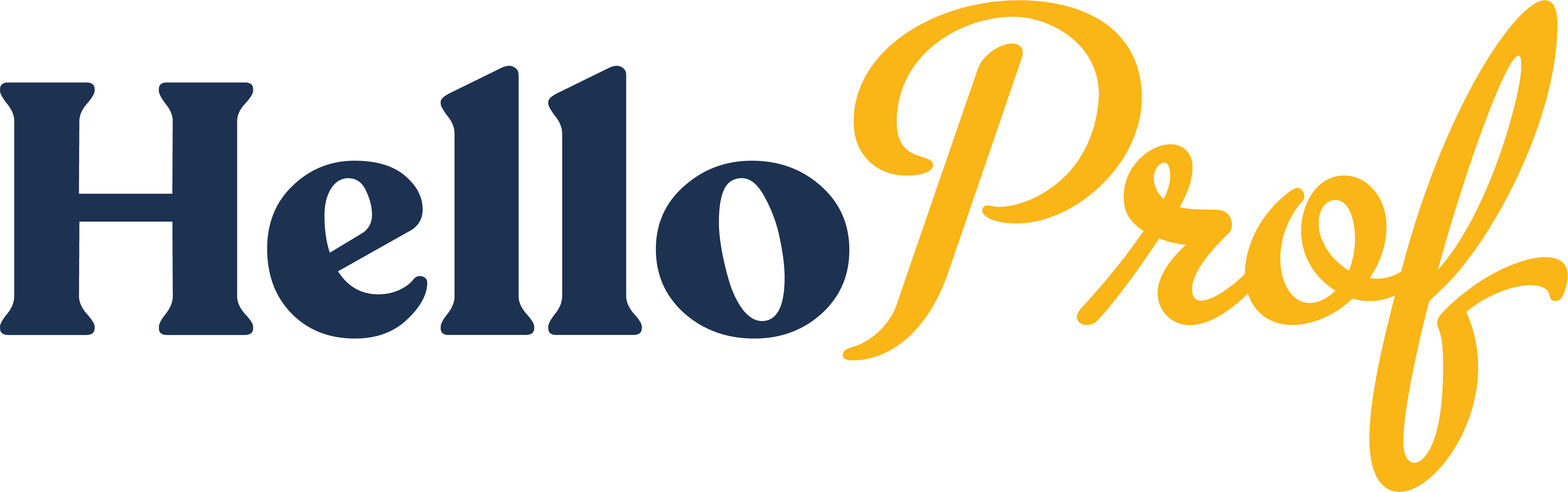 Te kennen leerstof 2024
Veeltermfuncties, rationale functies, irrationale functies, goniometrische, cyclometrische, exponentiële en logaritmische functies (alle met een beperkte moeilijkheidsgraad) en eenvoudige bewerkingen met deze functies  
Eerste en tweede orde afgeleiden van bovenvermelde functies  
Nulwaarden, tekenverloop, raaklijnen, stijgen en dalen, extrema, buigpunten en asymptotisch gedrag voor bovenvermelde functies 
Integratie  
Berekenen van primitieven en integralen via substitutie en partiële integratie  
Berekenen van de oppervlakte van vlakke figuren beschreven door eenvoudige functies
Te kennen leerstof 2024
1
Functies
2
Functieverlopen
3
Integralen
1
Belangrijkste begrippen
Functies
Veeltermfuncties
Graad 0= Constante functie
Graad 1= Rechte functie (zie ook: RICO)
Graad 2= Parabool 
Graad -1 = Hyperbool
Graad ½ = Irrationale functie
Rationale functies
Veelterm in noemer (eventueel in teller)
Goniometrische functies
Sinus, cosinus, tangens en cotangens
Cyclometrische functies
Boogsinus, boogcosines, boogtangens, boogcotangens
Exponentiële functies en logaritmische functies
1
Belangrijkste begrippen
Functies
Veeltermfuncties
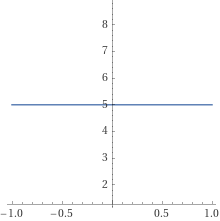 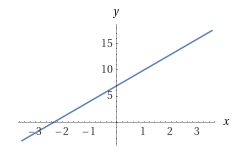 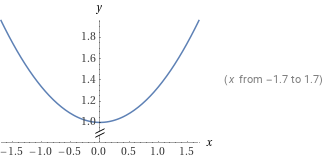 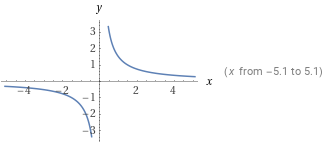 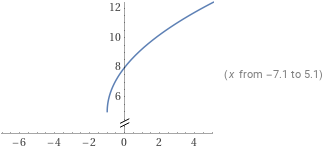 1
Belangrijkste begrippen
Functies
Rationale functies
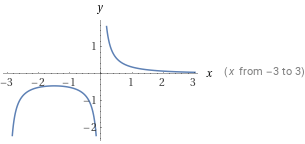 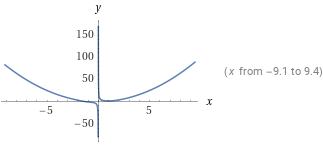 1
Belangrijkste begrippen
Functies
Goniometrische functies
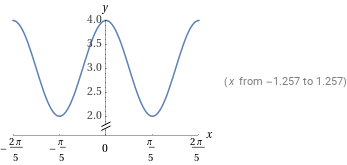 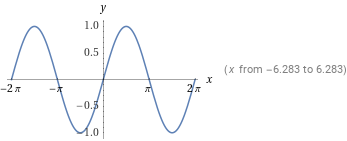 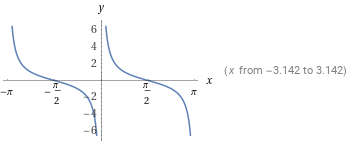 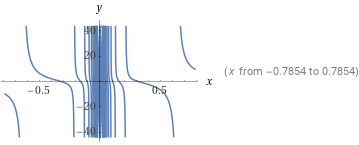 1
Belangrijkste begrippen
Functies
Cyclometrische functies
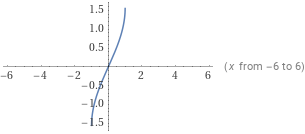 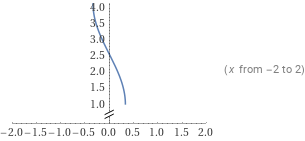 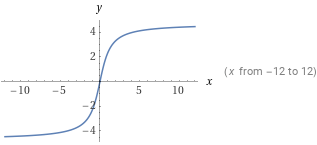 1
Belangrijkste begrippen
Functies
Exponentiële functies en logaritmische functies
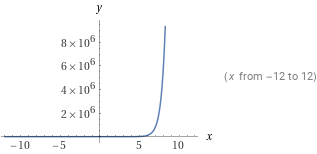 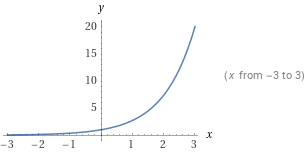 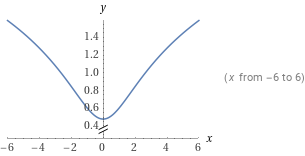 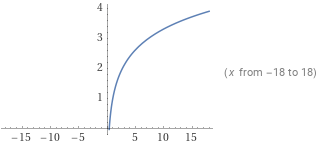 2
Belangrijkste begrippen
Functieverlopen
Kunnen bepalen:
Afgeleiden
Nulwaarden
Tekenverloop
Stijgen dalen
Raaklijnen
Extrema
Buigpunten
Asymptotisch gedrag
2
Belangrijkste begrippen
Functieverlopen
Kunnen bepalen:
Afgeleiden
Formules rekenen 
KETTINGREGEL
Afleiden van geneste functies
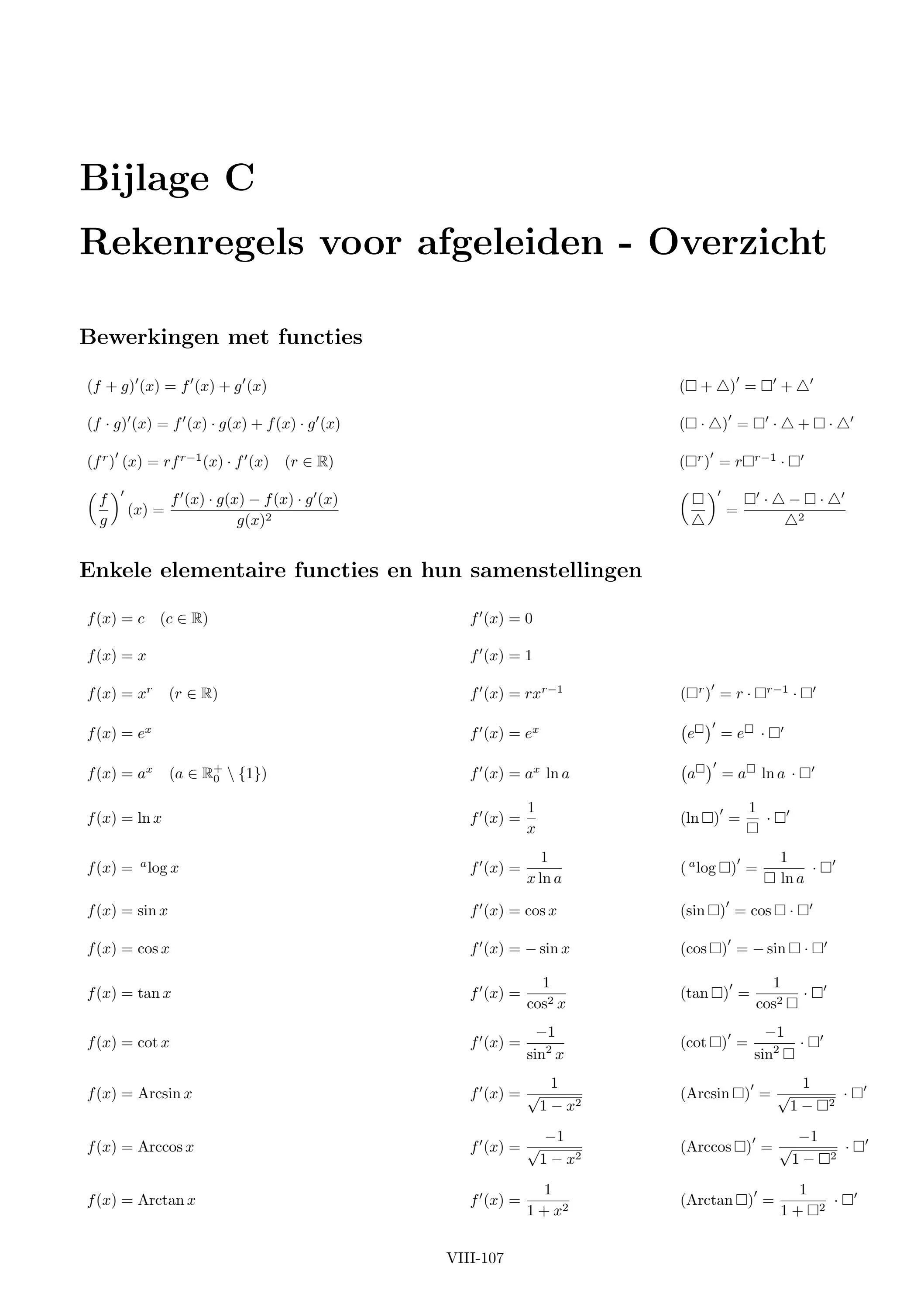 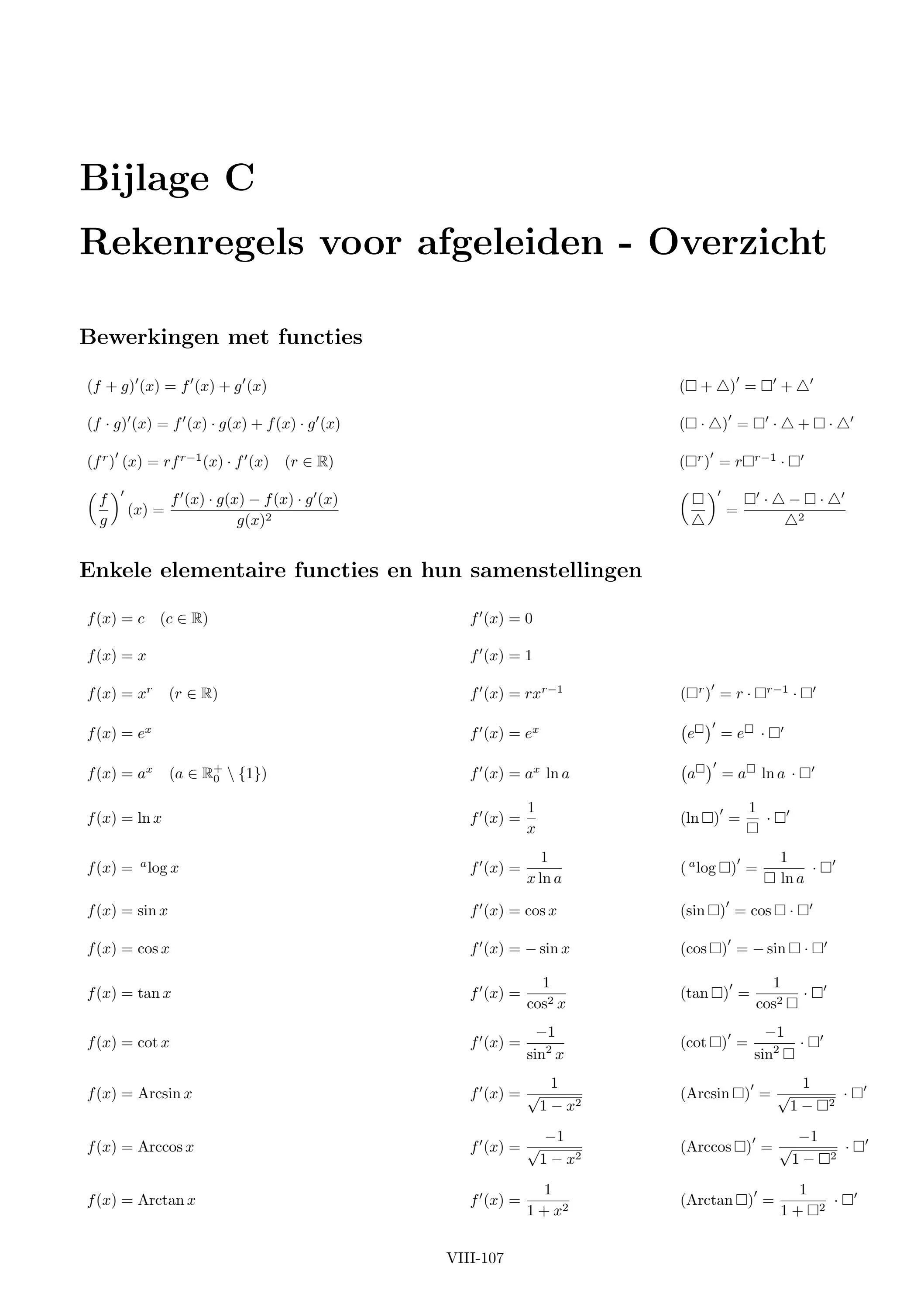 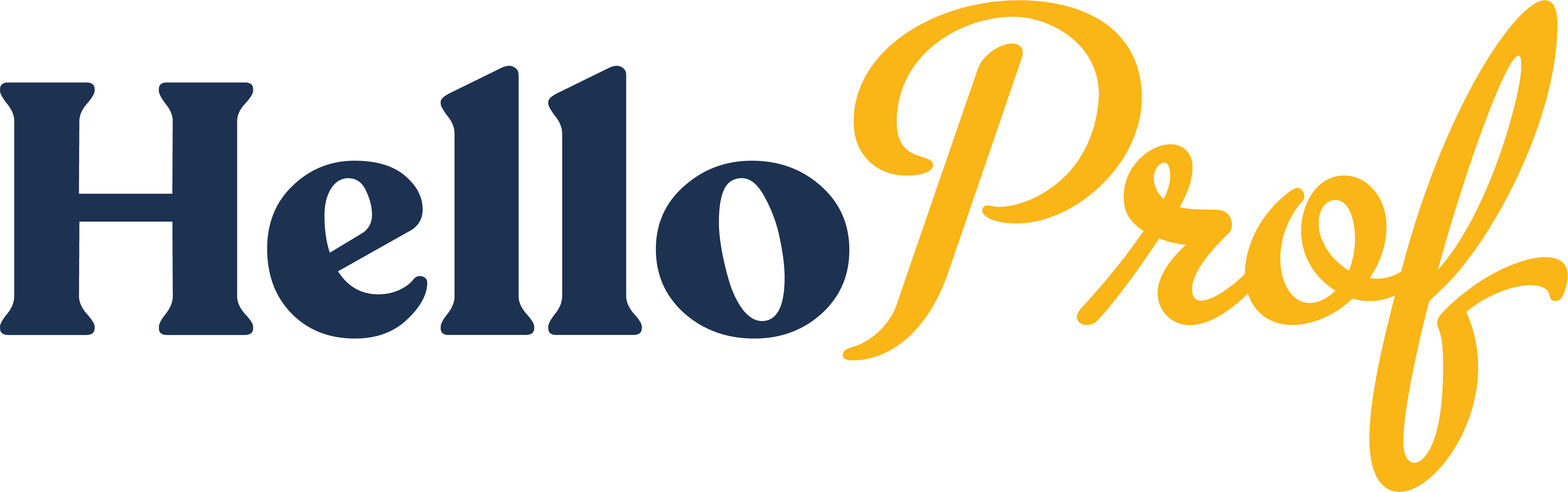 2
Belangrijkste begrippen
Functieverlopen
Kunnen bepalen:
Nulwaarden
X-waarden waar functie y=0
Tekenverloop
Schema met hierop stijgen, dalen, convex, concaaf, extrema…
Stijgen dalen
Teken van afgeleide functie. + = stijgen, -=dalen, 0= extrema (-  + : dal, +  -: top)
Raaklijnen
Afgeleide in punt nemen
Extrema
Dallen en toppen bij eerste afgeleide, buigpunten bij tweede afgeleide
Buigpunten
Gedrag van functie die bepaalt of convex (hol) of concaaf (bol) is
2
Belangrijkste begrippen
Functieverlopen
Kunnen bepalen:
Asymptotisch gedrag
Verticale asymptoten, horizontale asymptoten of schuine asymptoten kunnen bepalen 
Gebruik maken van limieten en formules
Verticale: polen bekijken 
Horizontale: graad teller en noemer bekijken  Zelfde?  Limiet berekenen
Schuine asymptoot: graad teller is +1 van noemer  Limiet berekenen
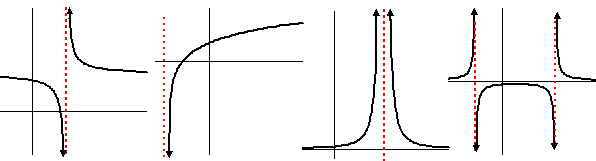 3
Belangrijkste begrippen
Integralen
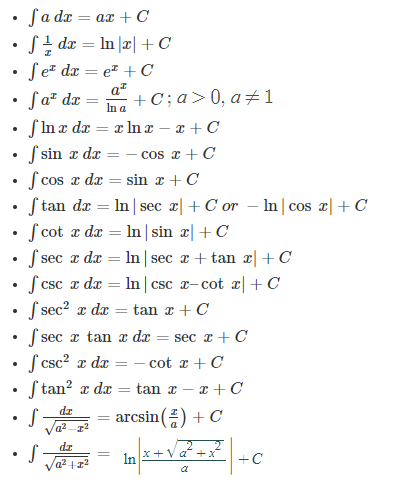 Integralen
Omgekeerde bewerking van afgeleiden 
Twee technieken te kennen: Substitutie en partiële integratie 




Bepaalde integralen van een functie is de oppervlakte vertrekkende van functie tot de x-as. Door dit slim toe te passen is het mogelijk oppervlakten te berekenen in een x/y-assenstelsel
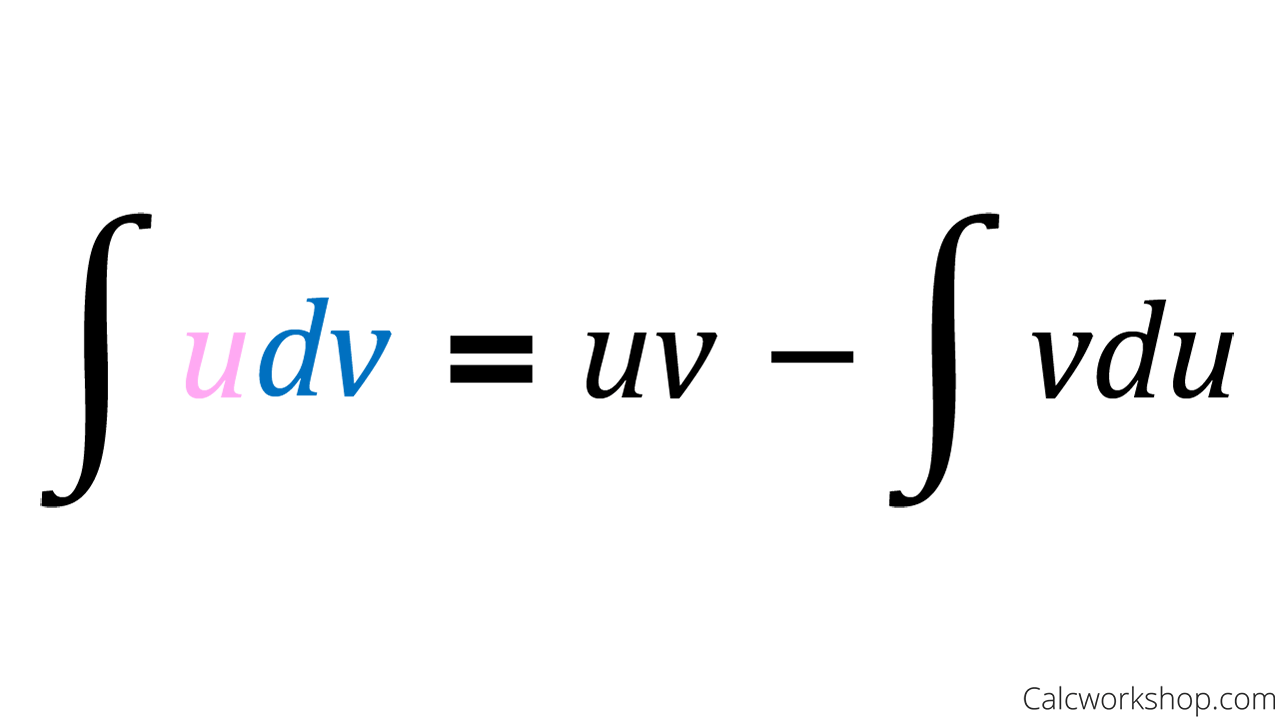 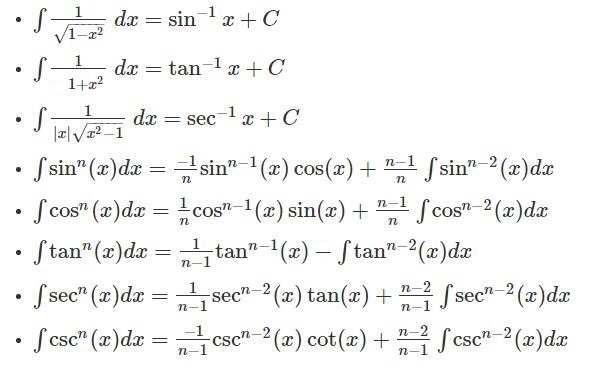 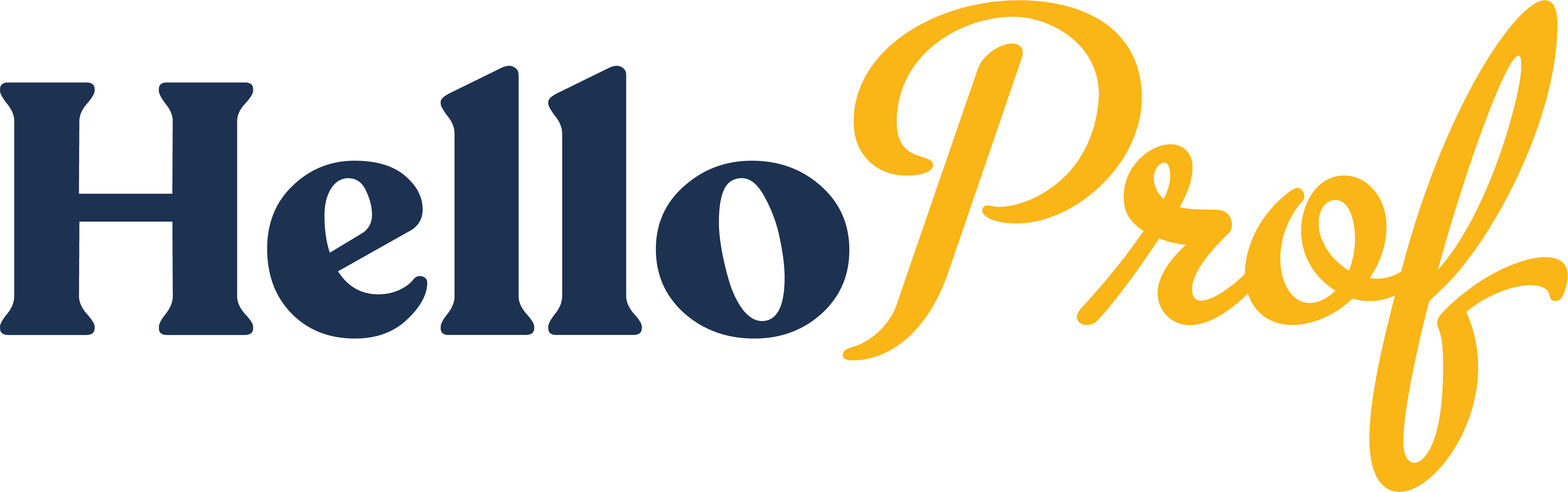 Welke soort oefeningen zijn er?
1
Functies
2
Functieverloop
3
Integralen
4
Oppervlakte via integralen
Welke soort oefeningen zijn er?
1
Functies
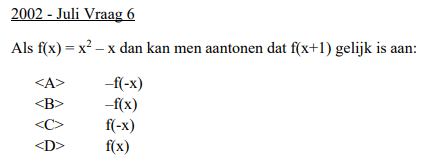 1
Welke soort oefeningen zijn er?
Functies
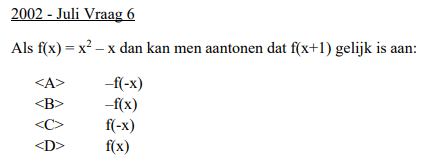 Welke soort oefeningen zijn er?
1
Functies
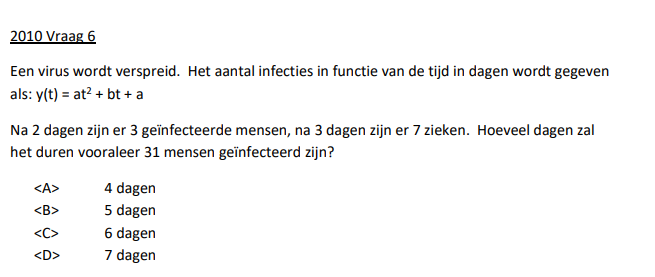 1
Welke soort oefeningen zijn er?
Functies
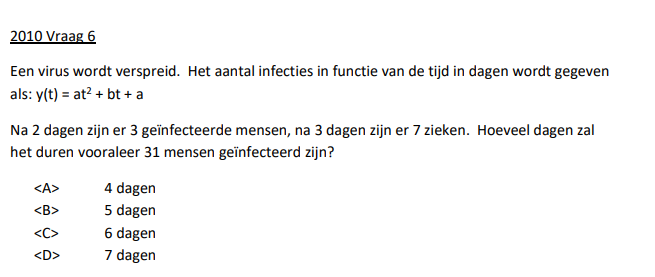 Welke soort oefeningen zijn er?
1
Functies
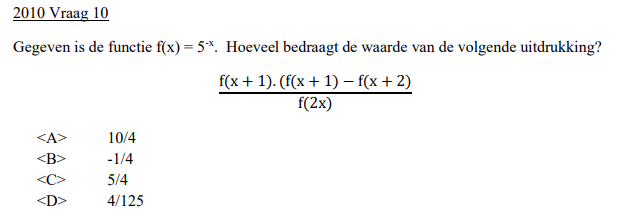 1
Welke soort oefeningen zijn er?
Functies
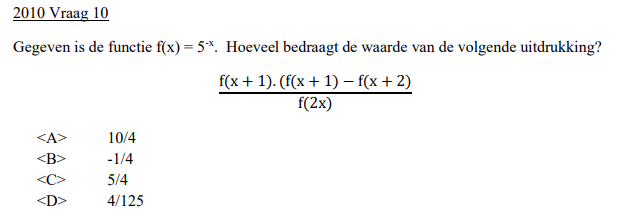 Welke soort oefeningen zijn er?
1
Functies
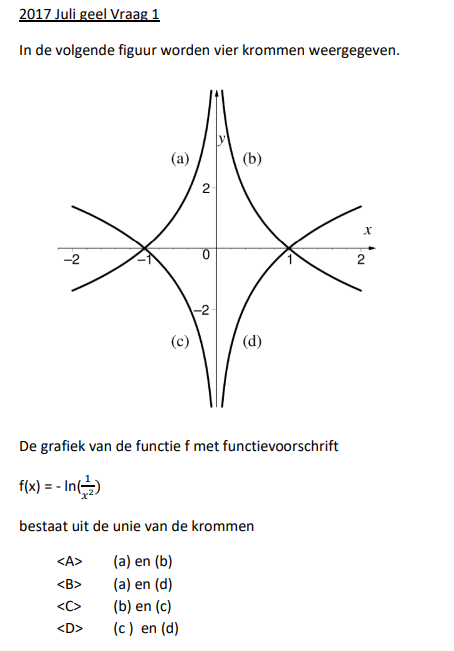 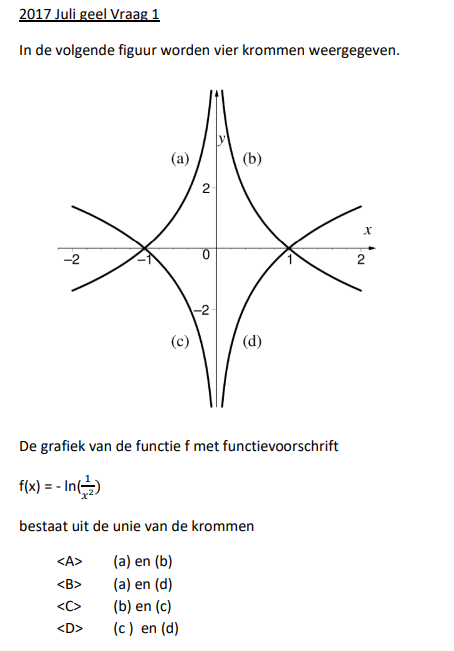 1
Welke soort oefeningen zijn er?
Functies
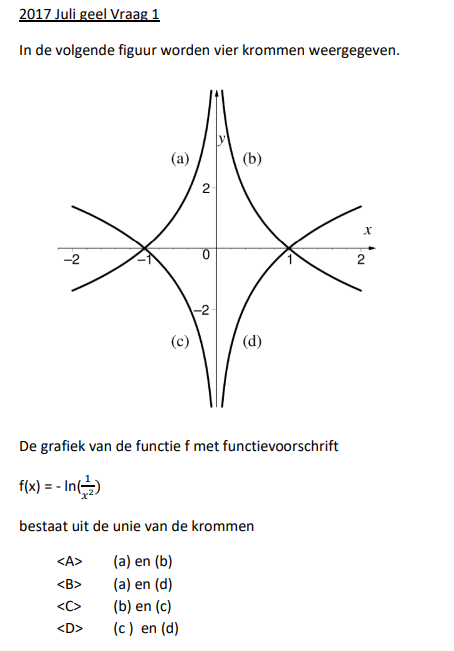 Welke soort oefeningen zijn er?
1
Functies
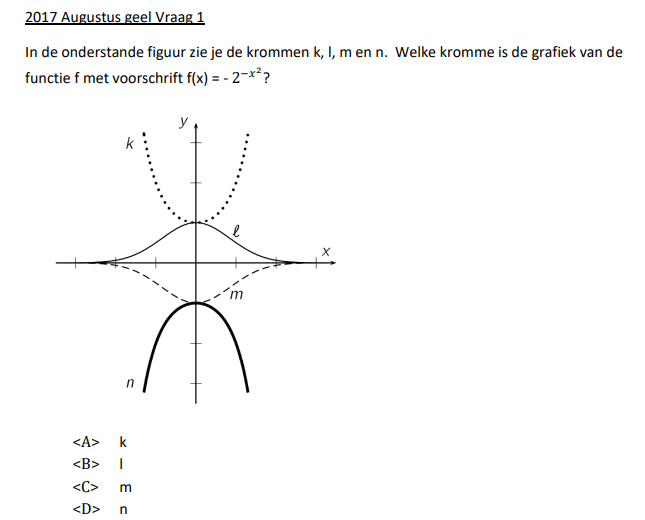 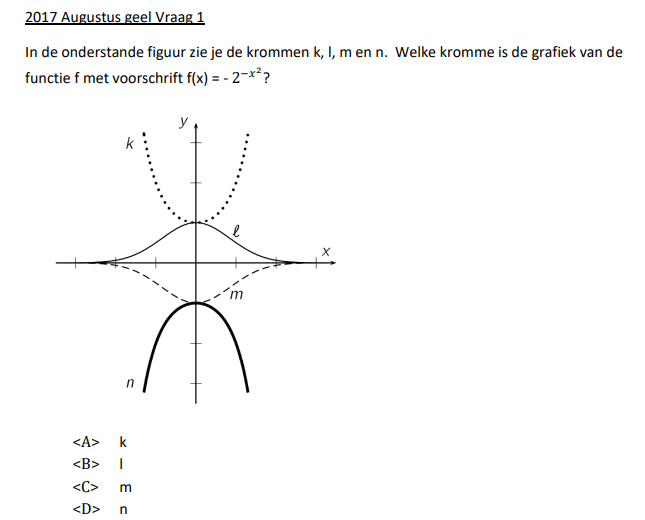 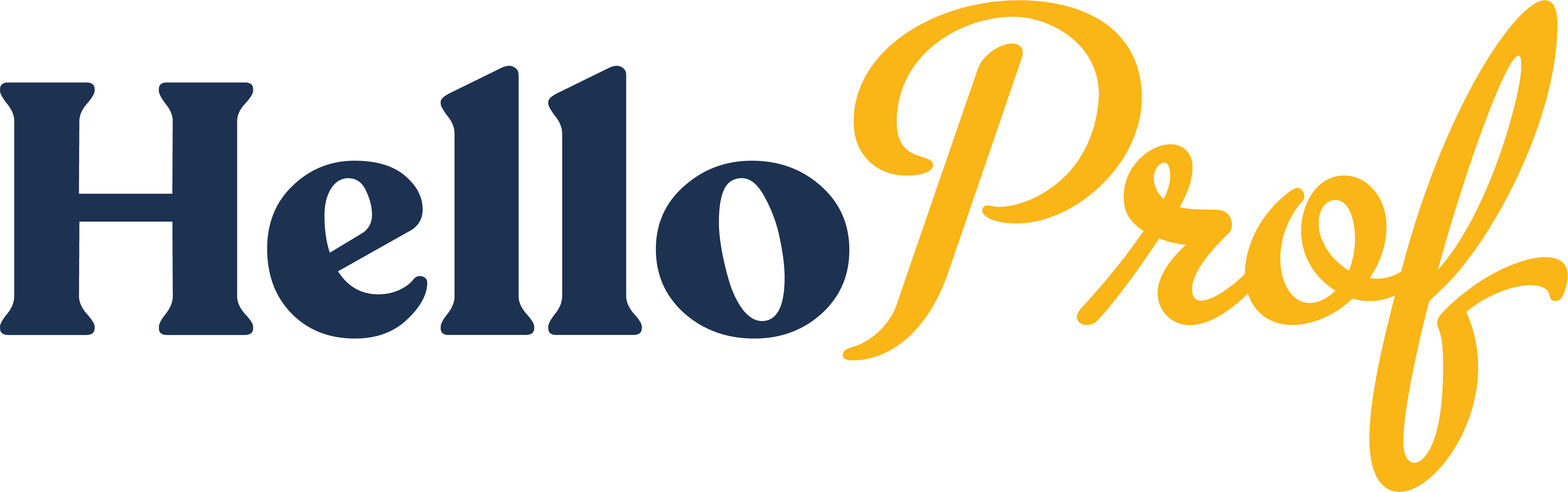 1
Welke soort oefeningen zijn er?
Functies
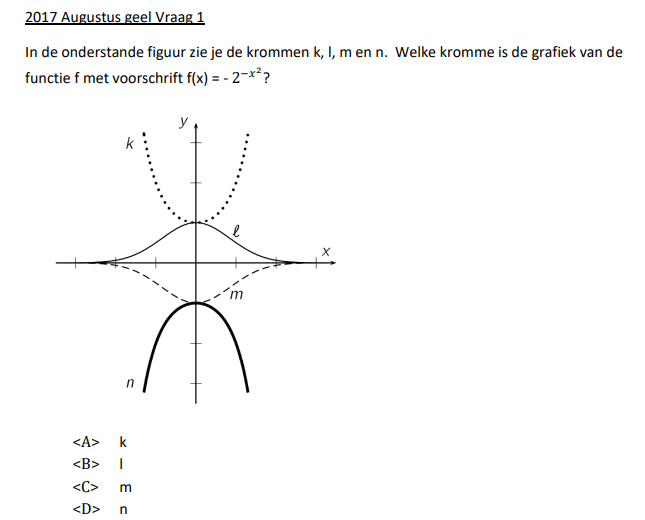 Welke soort oefeningen zijn er?
1
Functies
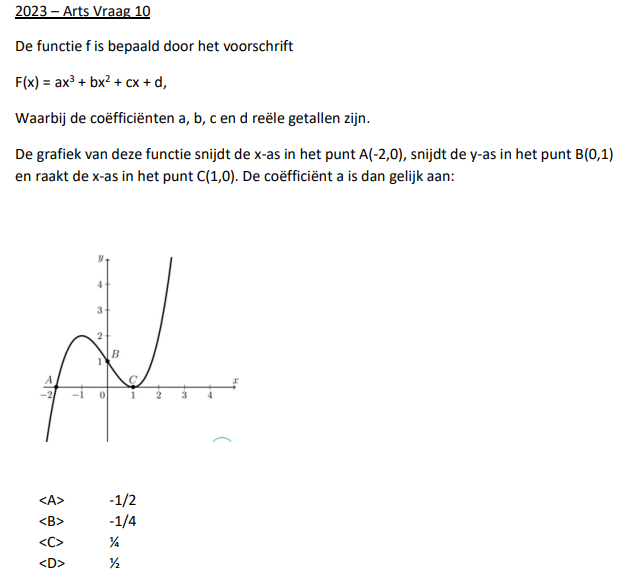 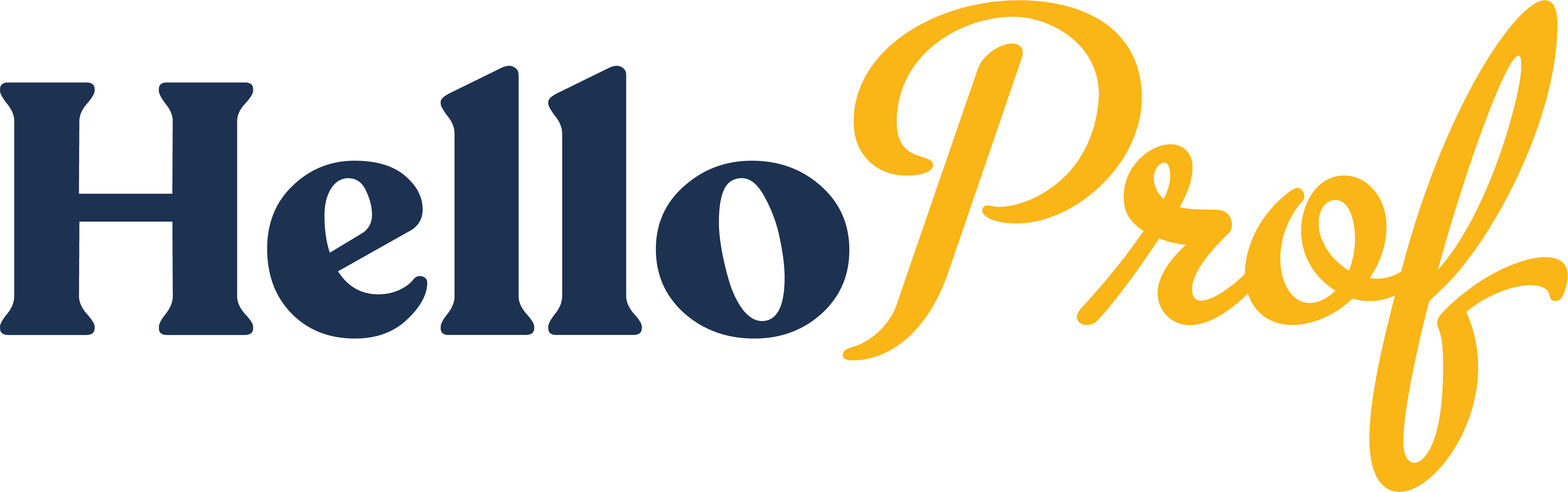 1
Welke soort oefeningen zijn er?
Functies
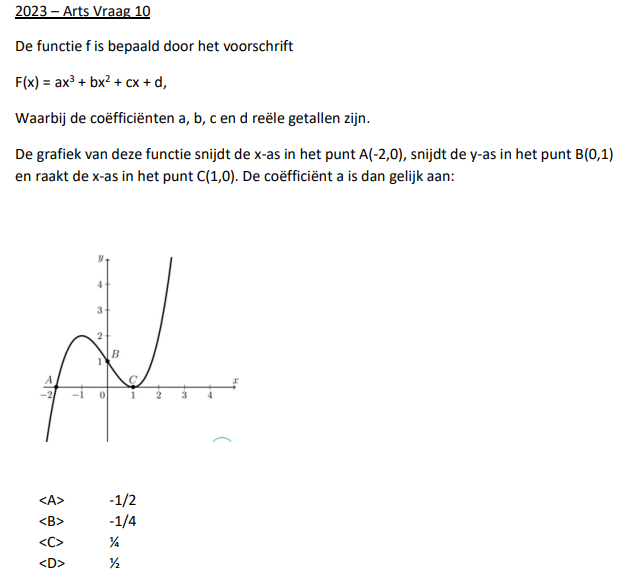 Welke soort oefeningen zijn er?
1
Functies
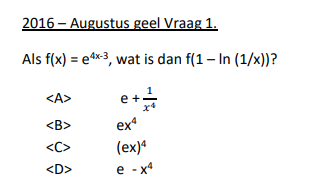 1
Welke soort oefeningen zijn er?
Functies
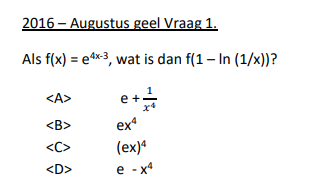 Welke soort oefeningen zijn er?
2
Functieverloop
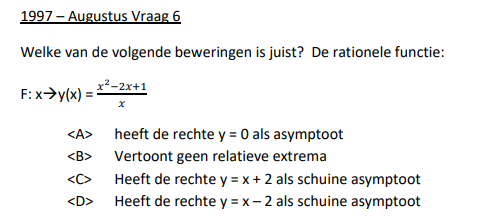 2
Welke soort oefeningen zijn er?
Functieverloop
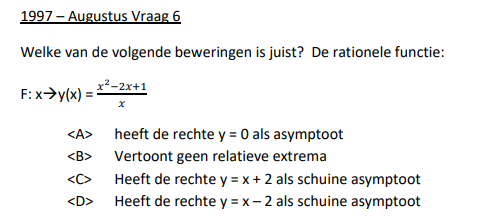 Welke soort oefeningen zijn er?
2
Functieverloop
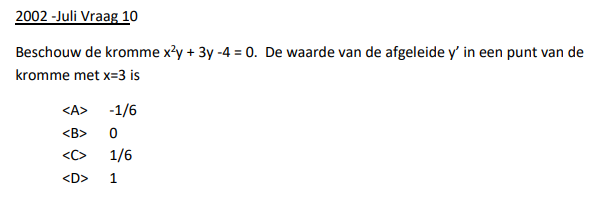 2
Welke soort oefeningen zijn er?
Functieverloop
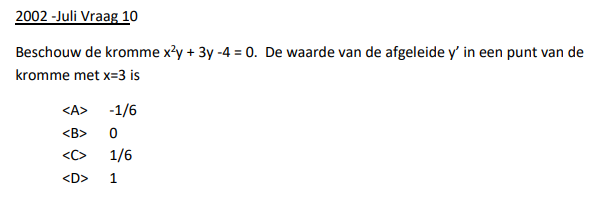 Welke soort oefeningen zijn er?
2
Functieverloop
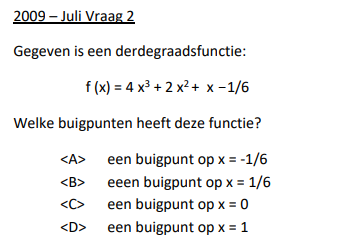 2
Welke soort oefeningen zijn er?
Functieverloop
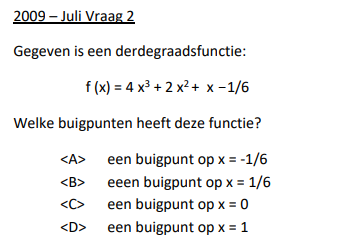 Welke soort oefeningen zijn er?
2
Functieverloop
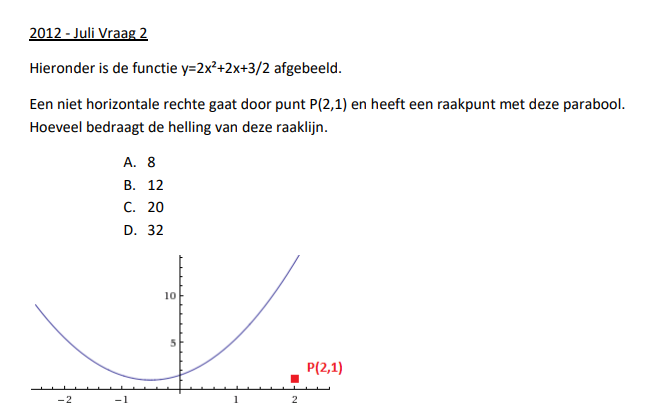 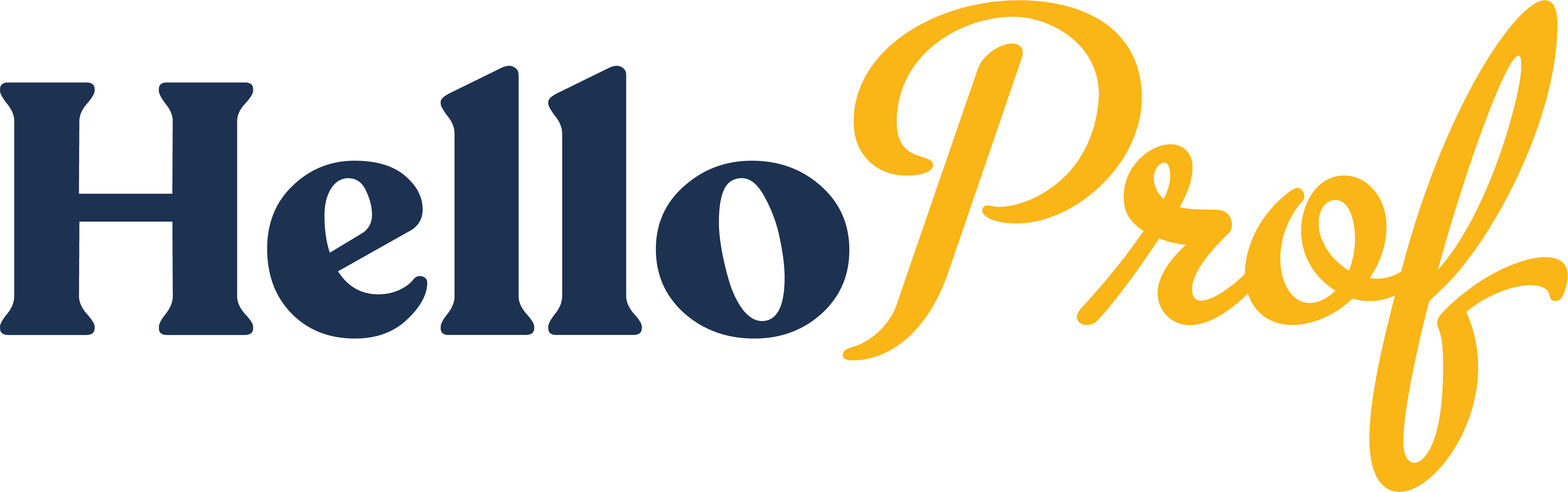 2
Welke soort oefeningen zijn er?
Functieverloop
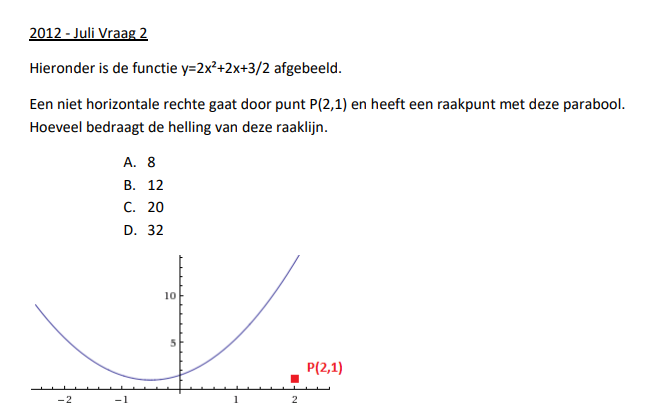 Welke soort oefeningen zijn er?
2
Functieverloop
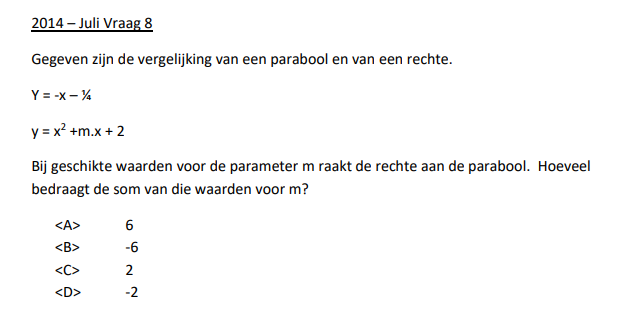 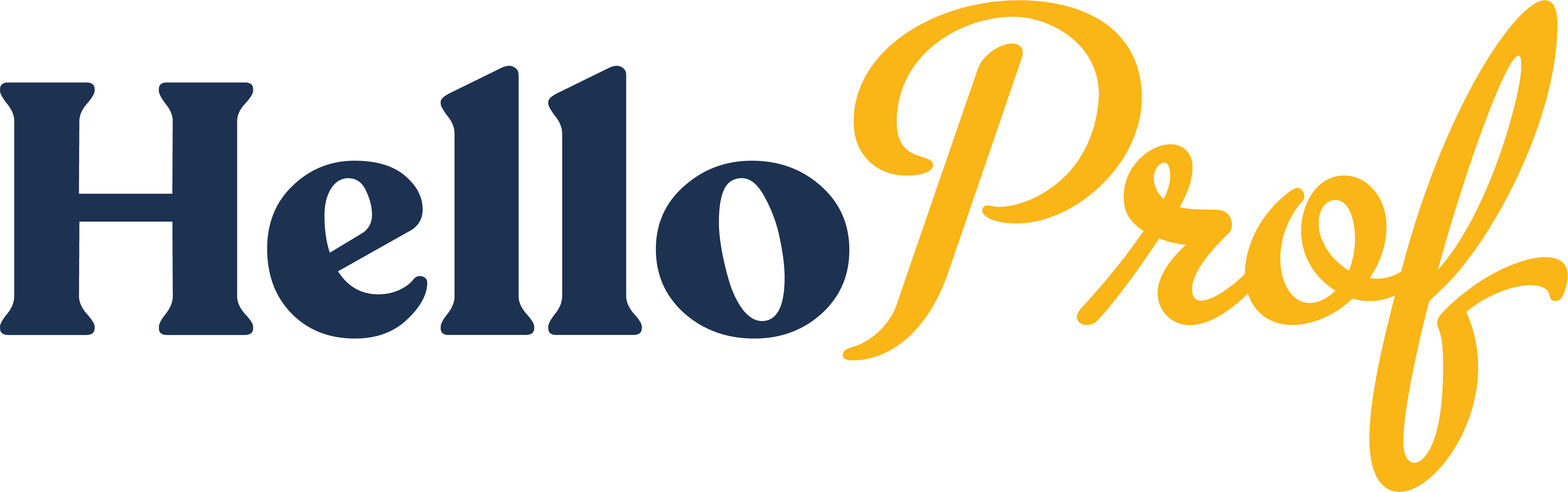 2
Welke soort oefeningen zijn er?
Functieverloop
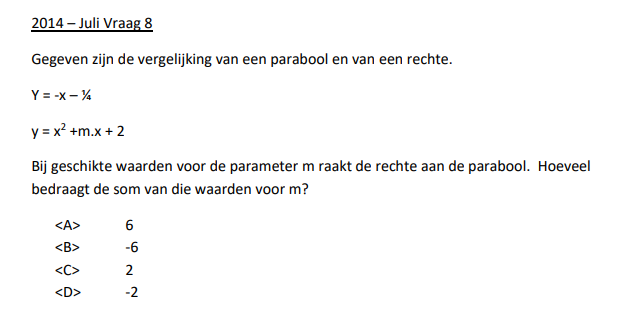 Welke soort oefeningen zijn er?
2
Functieverloop
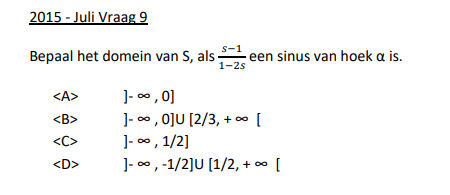 2
Welke soort oefeningen zijn er?
Functieverloop
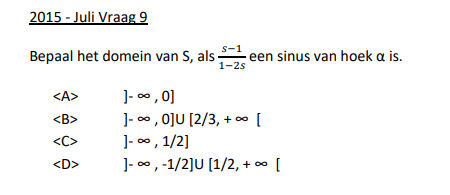 Welke soort oefeningen zijn er?
2
Functieverloop
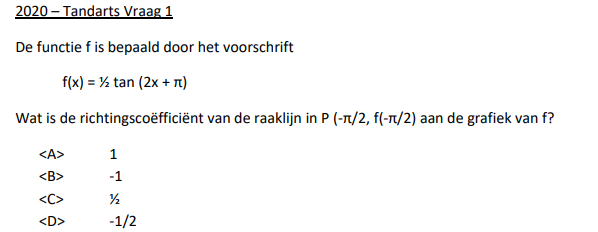 2
Welke soort oefeningen zijn er?
Functieverloop
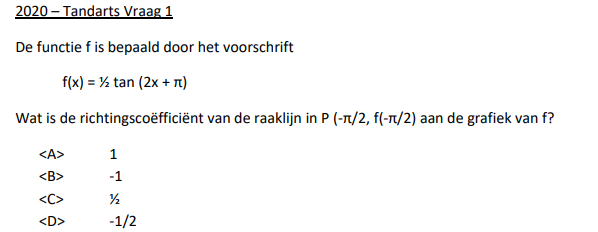 Welke soort oefeningen zijn er?
2
Functieverloop
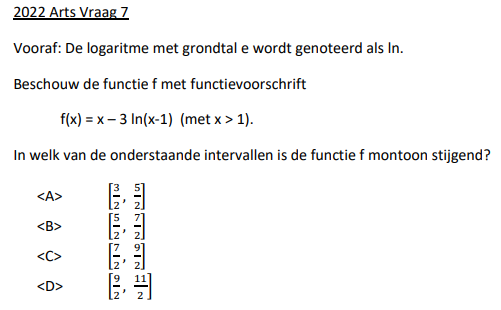 2
Welke soort oefeningen zijn er?
Functieverloop
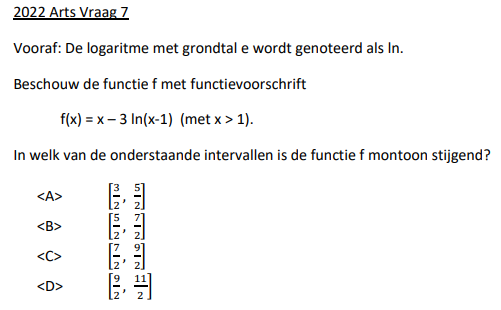 Welke soort oefeningen zijn er?
2
Functieverloop
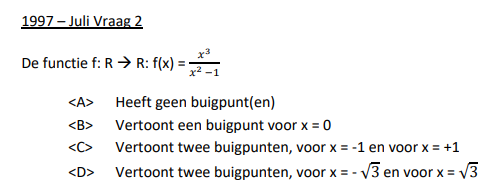 2
Welke soort oefeningen zijn er?
Functieverloop
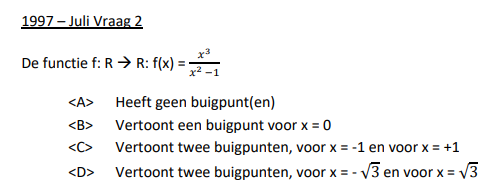 Welke soort oefeningen zijn er?
3
Integralen
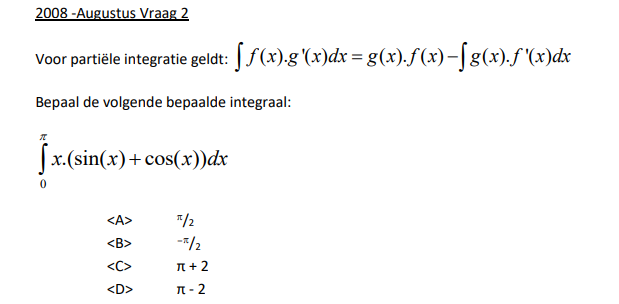 3
Welke soort oefeningen zijn er?
Integralen
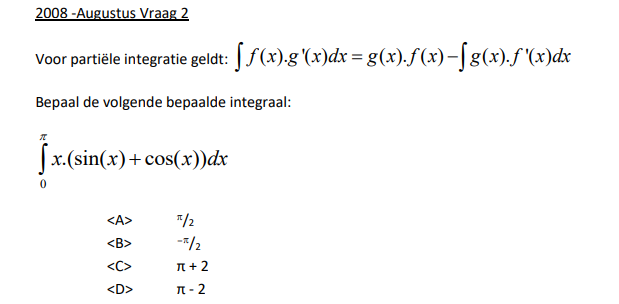 Welke soort oefeningen zijn er?
3
Integralen
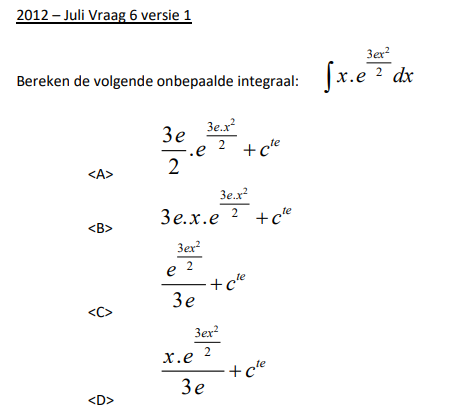 3
Welke soort oefeningen zijn er?
Integralen
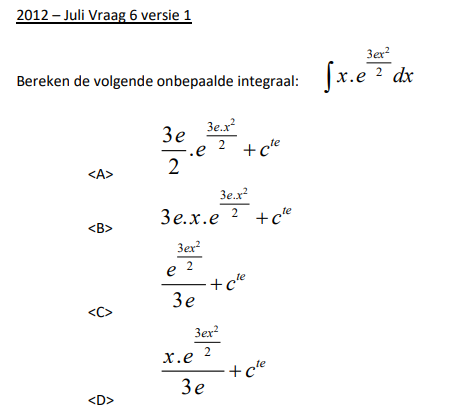 Welke soort oefeningen zijn er?
3
Integralen
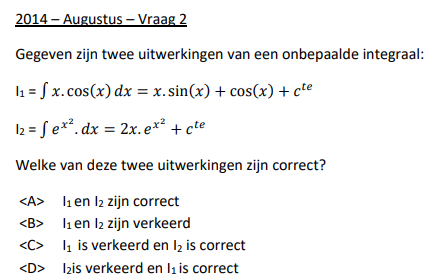 3
Welke soort oefeningen zijn er?
Integralen
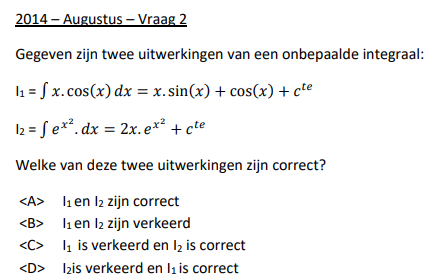 Welke soort oefeningen zijn er?
3
Integralen
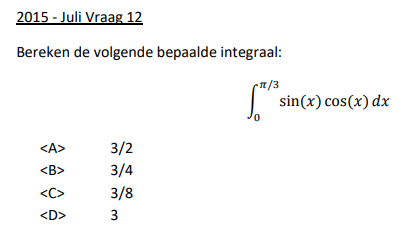 3
Welke soort oefeningen zijn er?
Integralen
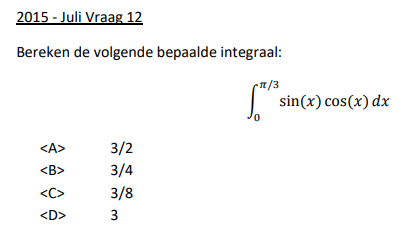 Welke soort oefeningen zijn er?
3
Integralen
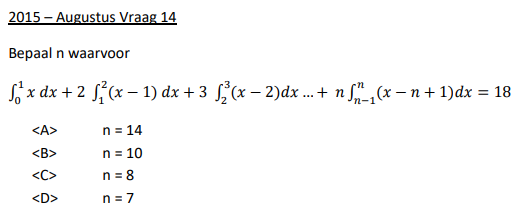 3
Welke soort oefeningen zijn er?
Integralen
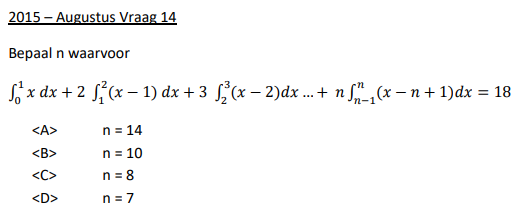 Welke soort oefeningen zijn er?
3
Integralen
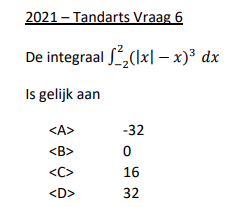 3
Welke soort oefeningen zijn er?
Integralen
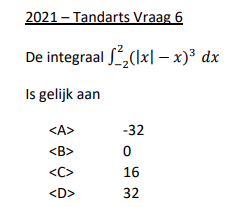 Welke soort oefeningen zijn er?
4
Oppervlakte via Integralen
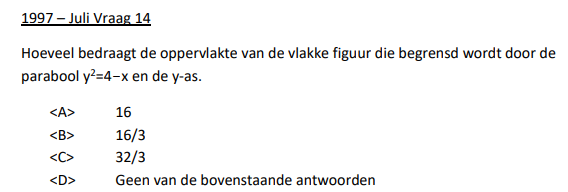 4
Welke soort oefeningen zijn er?
Oppervlaktevia Integralen
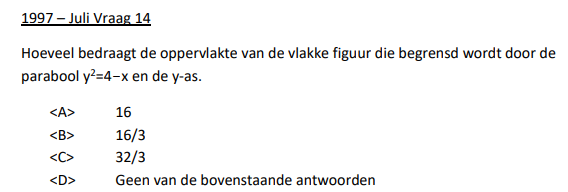 Welke soort oefeningen zijn er?
4
Oppervlakte via Integralen
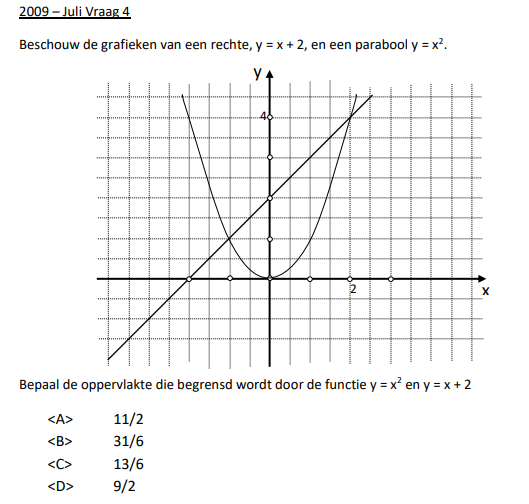 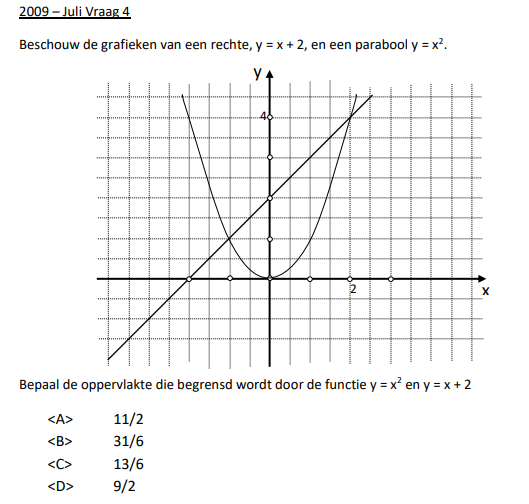 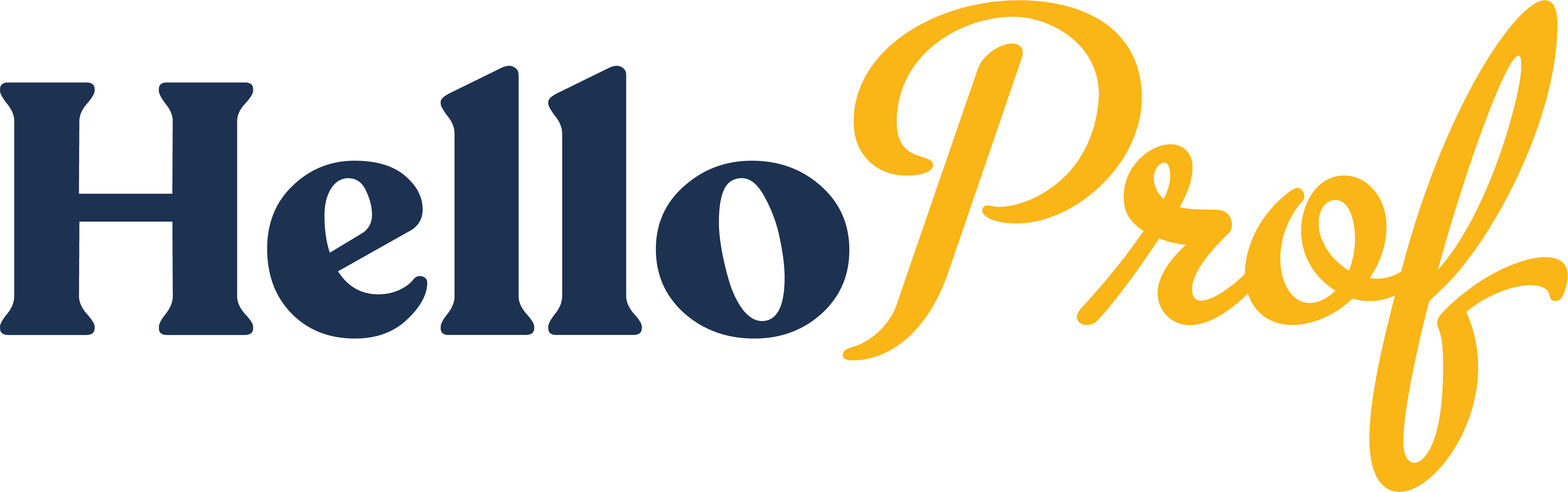 3
Welke soort oefeningen zijn er?
Integralen
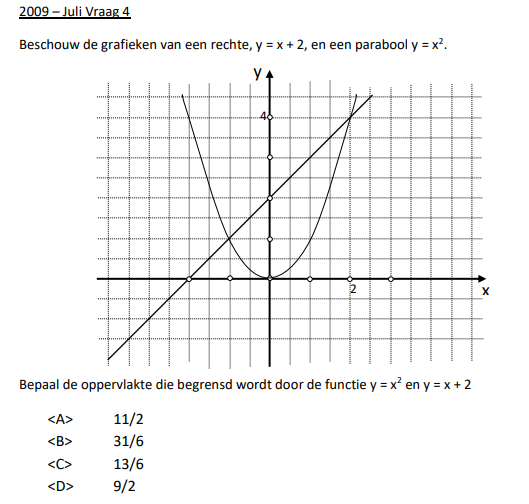 Welke soort oefeningen zijn er?
4
Oppervlakte via Integralen
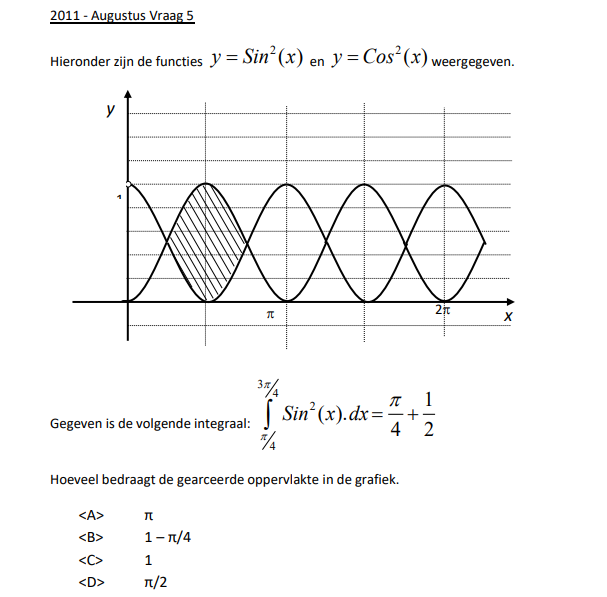 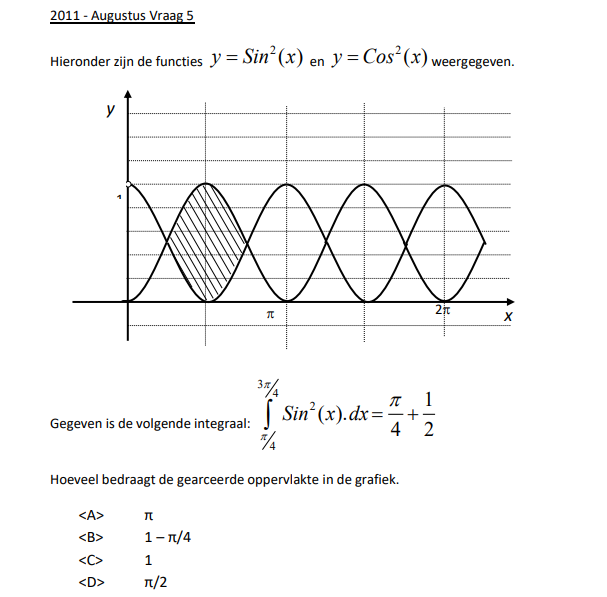 3
Welke soort oefeningen zijn er?
Integralen
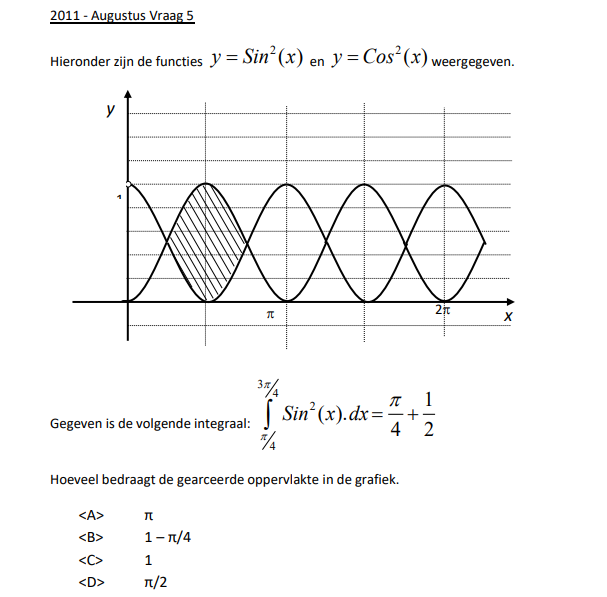